Who Is My Neighbor?
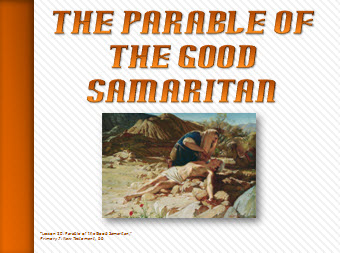 Luke 10:25-37
Who Is My Neighbor?
“But every woman shall ask of her neighbor, namely, of her who dwells near her house, articles of silver, articles of gold, and clothing; and you shall put them on your sons and on your daughters. So you shall plunder the Egyptians” (Exodus 3:22).
Who Is My Neighbor?
“You shall not take vengeance against, nor bear any grudge against the children of your people, but you shall love your neighbor as yourself: I am the LORD” (Leviticus 19:18).
Who Is My Neighbor?
“Therefore, putting away lying, ‘Let each one of you speak truth with his neighbor,’ for we are members of one another” (Ephesians 4:25).
Who Is My Neighbor? Luke 10:25-37
All had the same opportunity, but only one responded (a Samaritan at that).
Three philosophies illustrated here:
Thieves: “What’s yours is mine, so I’ll take it.”
Priest, Levite: “What’s mine is mine, so I’ll keep it.”
Samaritan: “What’s mine is yours, so I’ll share it.”
“Beat ‘em up; pass ‘em up; pick ‘em up.”
Must eliminate partiality or prejudice
“If you really fulfill the royal law according to the Scripture, ‘You shall love your neighbor as yourself,’ you do well; but if you show partiality, you commit sin, and are convicted by the law as transgressors” (James 2:8-9).
Who is my neighbor? Or, to whom can I BE a neighbor?
Anyone I (not the church) have the opportunity and means to help (not enable) with his physical, or material needs.
The Samaritan certainly provided the personal touch (Luke 10:34-35).
Individually, we may have the opportunity to help orphans and widows (James 1:27), family members (1 Timothy 5:8), and others which come to our attention.
Who is my neighbor? Or, to whom can I BE a neighbor?
Anyone I have the opportunity and means to help with his emotional needs.
Caused by the death of a loved one, health problems, a job loss, a divorce, a child gone astray, problems within the church.
Let’s see if we can do better than Job’s friends (“miserable comforters”—16:1), and Paul’s (“no one stood with me”—2 Tim. 4:16).
Who is my neighbor? Or, to whom can I BE a neighbor?
Anyone I have the opportunity and means to help with his spiritual needs.
It can include those outside of Christ (Philip and the eunuch—Acts 8), but also those who have fallen away from Christ (James 5:19-20).
It can also include the weak, fainthearted, and unruly among us (1 Thess. 5:14), and someone not taught properly (Acts 18:24-26).
Conclusions
The Samaritan couldn’t possibly help every victim in the world, but he could and did help this one.
I can’t possibly help every victim/person in need either, but I can help those who cross my path daily.
“As we have opportunity, let us do good to all…” (Galatians 6:10).
Conclusions
If we’re looking for a particular need on which to focus, it’s spiritual. My neighbor’s greatest need is salvation.
“What is crooked cannot be made straight…” (Ecclesiastes 1:15).
Let’s not pour all our effort into problems which can never be fixed—problems to which great resources have been devoted with very little effect.
Conclusions
If we’re looking for a particular group on which to focus, it’s our brethren.
“Let us do good to all, especially to those who are of the household of faith” (Galatians 6:10).
“The household of Stephanas…they have devoted themselves to the ministry of the saints” (1 Corinthians 16:15).